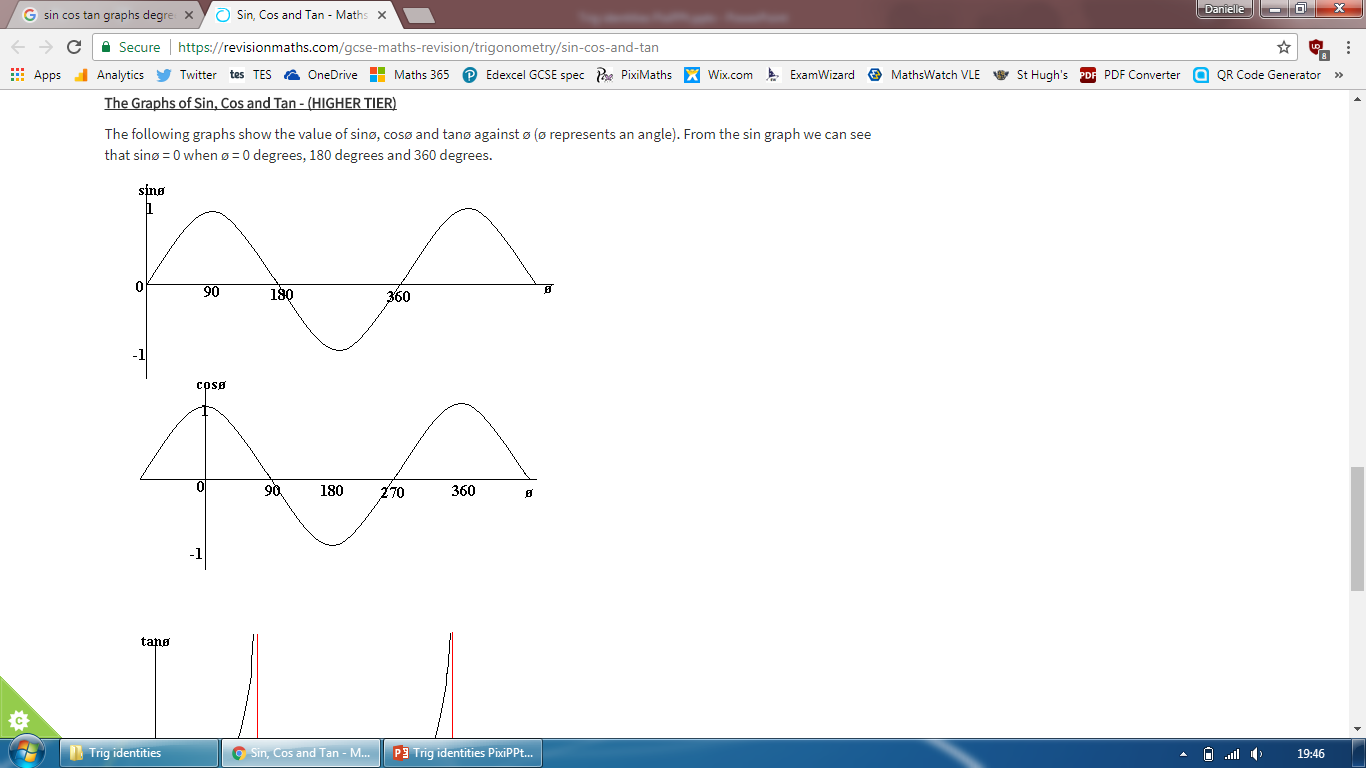 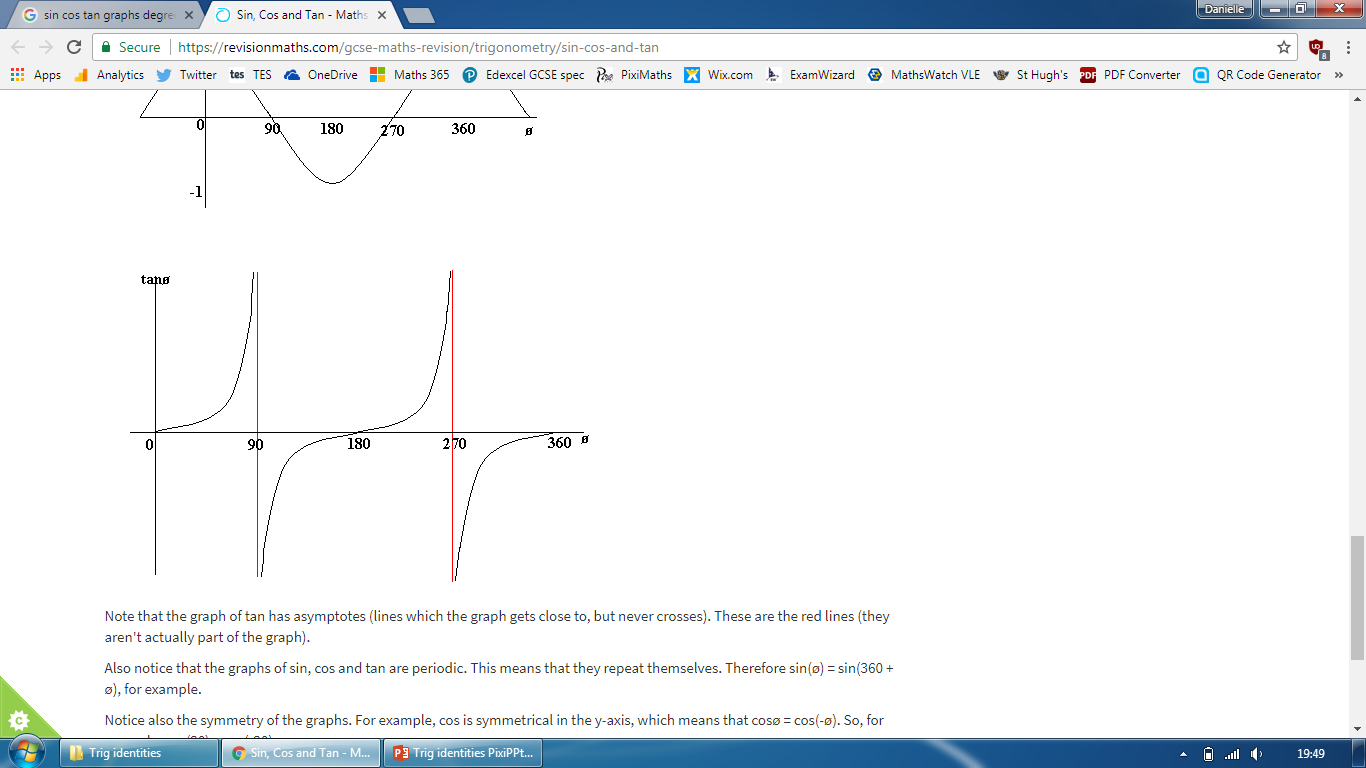 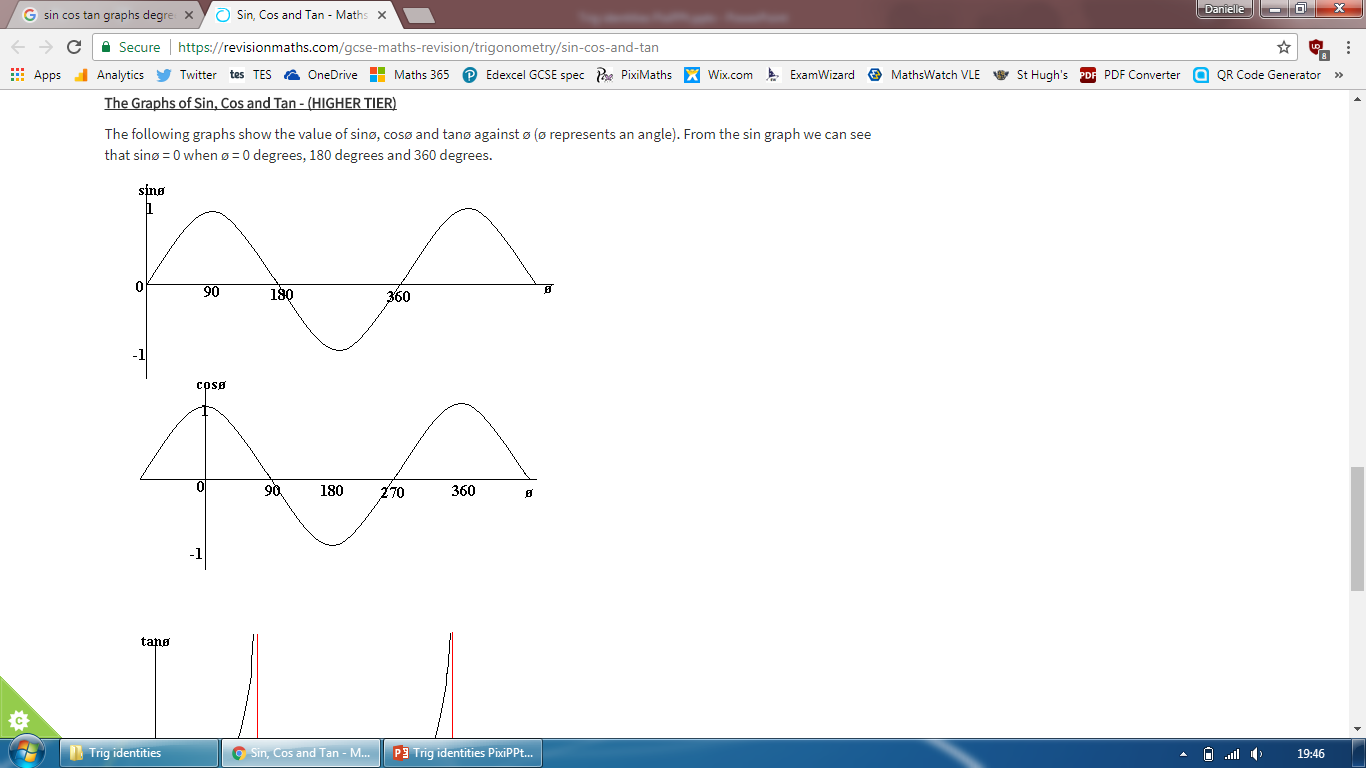 Are there any more solutions between 0° and 360°?
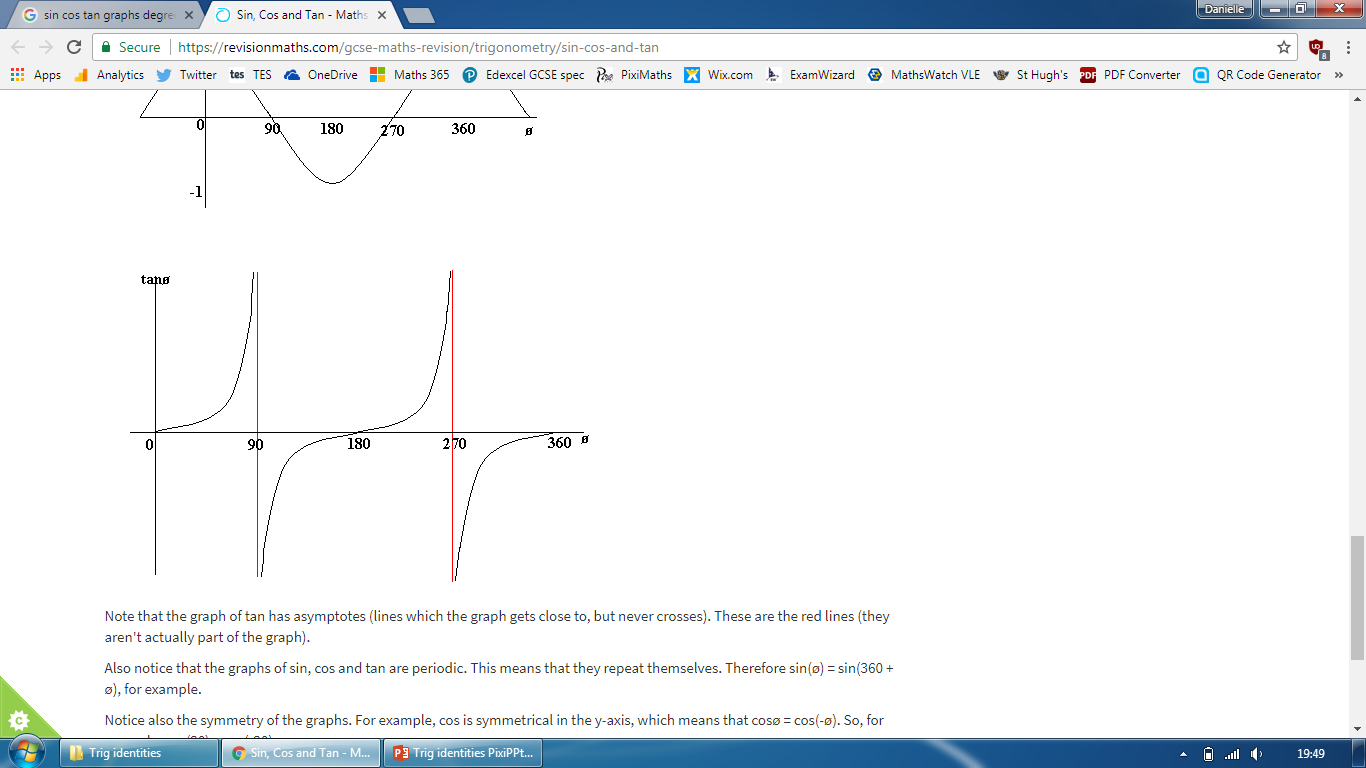 26.6°
26.6° + 180° = 206.6°
Are there any more solutions between 0° and 540°?
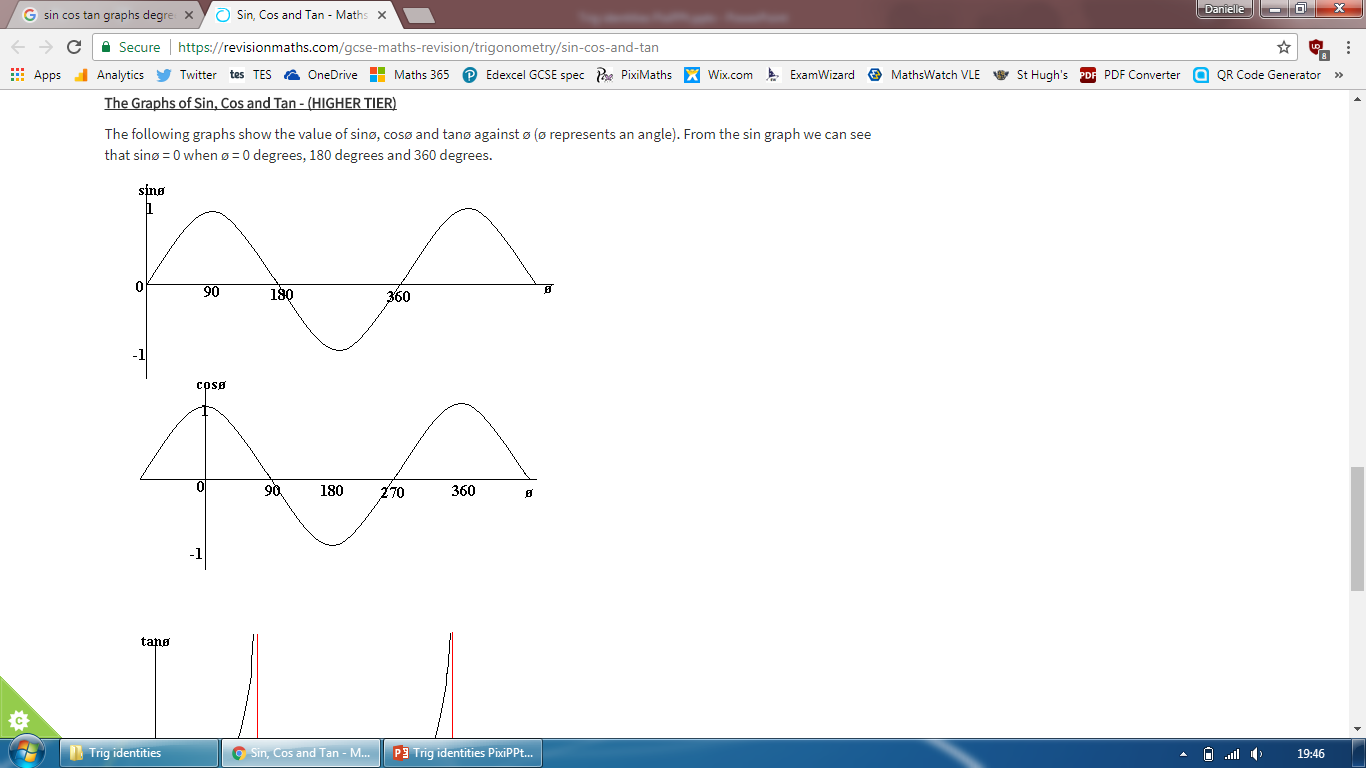 23.6° - 360° = 383.6°
23.6°
180° - 23.6° = 156.4°
156.4° + 360° = 516.4°
Answers
150°
170°
B
A
120°
330°
C
D
150°
170°
B
A
120°
330°
C
D
150°
125°
B
A
225°
135°
C
D
150°
125°
B
A
225°
135°
C
D
315°
45°
B
A
135°
145°
C
D
315°
45°
B
A
135°
145°
C
D
30°
210°
B
A
120°
230°
C
D
30°
210°
B
A
120°
230°
C
D
False
Not sure
True
714°
444°
B
A
366°
546°
C
D
714°
444°
B
A
366°
546°
C
D
-60°
60°
B
A
-120°
-240°
C
D
-60°
60°
B
A
-120°
-240°
C
D
300°
210°
B
A
150°
330°
C
D
300°
210°
B
A
150°
330°
C
D
Which of these is an asymptote on the tangent graph?
B
A
C
D
Which of these is an asymptote on the tangent graph?
B
A
C
D
True or false:
If you translate the sine curve 90° to the right you get the cosine curve.
False
Not sure
True
B
A
C
D
B
A
C
D
False
Not sure
True